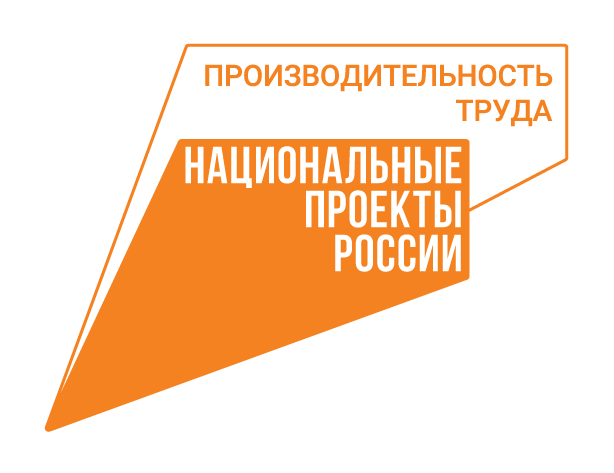 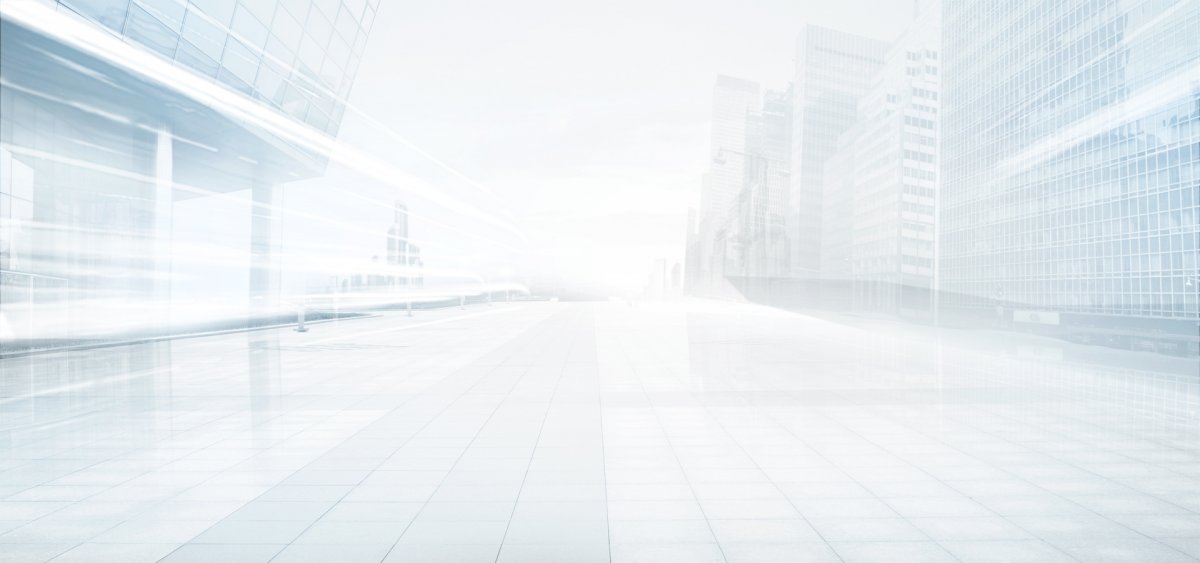 НАЦИОНАЛЬНЫЙ ПРОЕКТ «ПРОИЗВОДИТЕЛЬНОСТЬ ТРУДА»
Цель: «Формирование производственной культуры на предприятии»
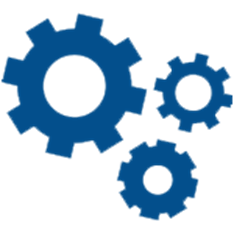 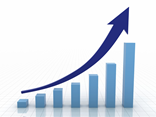 рост производительности труда на предприятии не менее 5% ежегодно
улучшение производственного процесса
обучение сотрудников инструментам бережливого производства
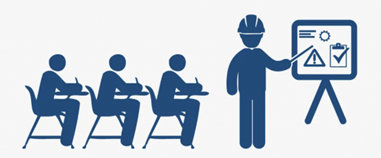 подготовка руководителей к трансформации производственной культуры
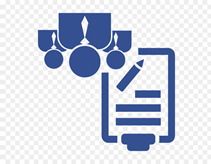 Реализация национального проекта в Югре:
Обучено сотрудников предприятий и представителей региональных 
команд  457 чел.
Подготовлено внутренних тренеров 27 чел.
Количество вовлеченных предприятий  35 ед.
Среднее снижение времени 
протекания процессов
Среднее увеличение выработки
Среднее снижение незавершённого производства
40 %
- 39 %
-27 %